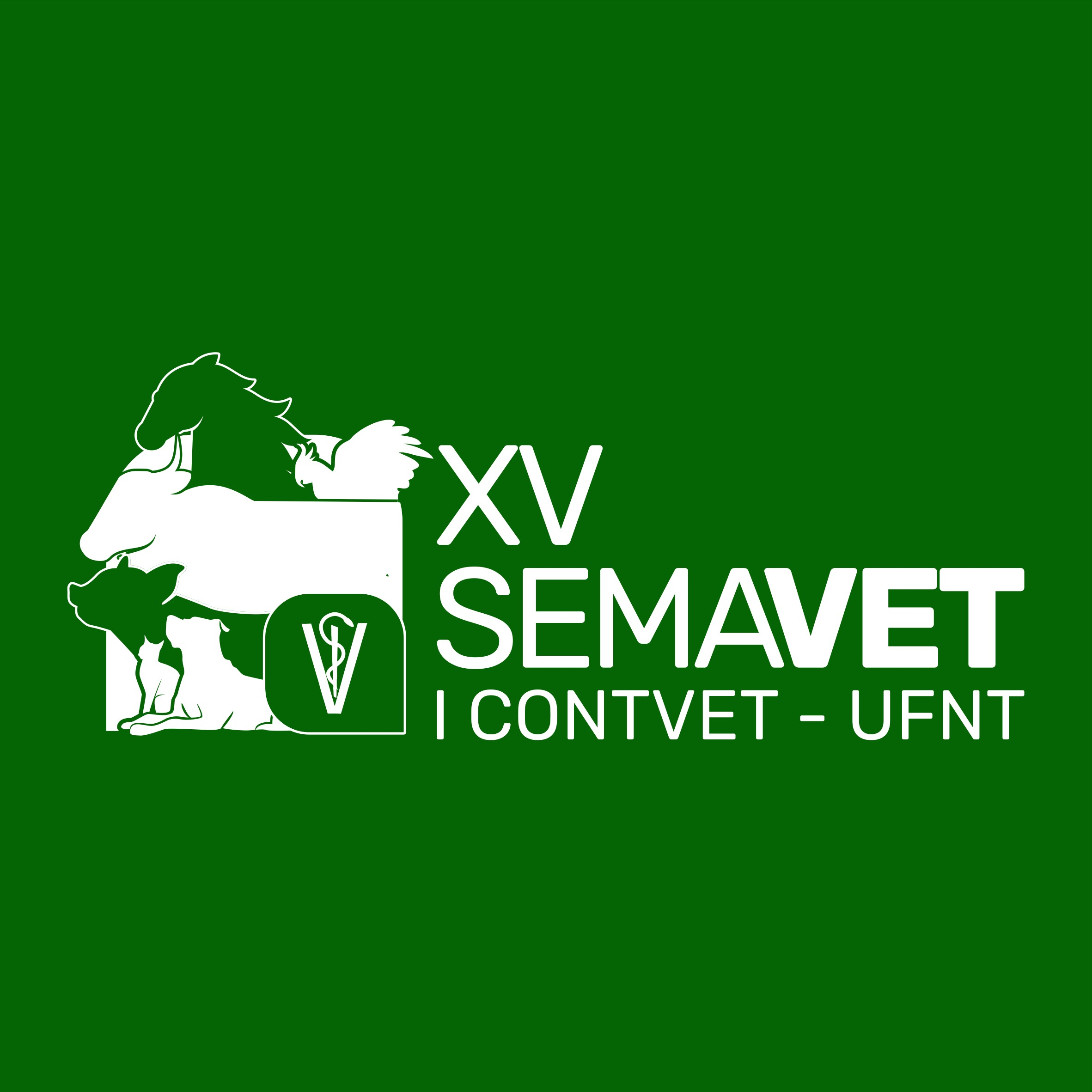 LOGO DA INSTITUIÇÃO EM QUE O EXPOSITOR ESTÁ VINCULADO
TÍTULO DO TRABALHO
Nome dos autores em negrito, separados por ponto e vígula. Ex: SILVA, M.X.Z.A1, BEZERRA, A.B.C.2
INTRODUÇÃO
CONCLUSÃO
A conclusão deve ser elaborada, em frases curtas, claras e conexas, com base nos objetivos e resultados do Resumo Expandido, conectando os pontos de discussão do tema, apresentando o trajeto e revelando até que ponto a pesquisa chegou.
A introdução deve justificar o problema estudado de forma clara familiarizando o leitor sobre o assunto a ser abordado.

Os autores podem incluir imagens no banner se desejarem.

O banner pode ser personalizado com imagem de fundo se os autores julgarem necessário. Entretanto a cor das caixas de seções não deve ser alterado.
OBJETIVO
REFERÊNCIAS
Apresentar claramente o objetivo geral do estudo, de forma clara e concisa.
As referências devem ser listadas apenas os trabalhos mencionados no texto em ordem alfabética (ABNT: 6023: 2018).
DESCRIÇÃO DO CASO
Esta seção deve conter as informações essenciais do caso em questão. Pode ser relacionada a um único caso de interesse científico, ou descrição de vários casos similares. 

Os autores podem incluir tabelas e figuras.
(OBS.: Aqui deve ser inserido o nome da Instituição, Programa e email do autor correspondente (sublinhado) para contato)
Ex. 1Departamento ou Laboratório de Execução, Nome da Universidade, Cidade, Sigla do Estado; e-mail
2Departamento ou Laboratório, nome da Universidade, Cidade, Sigla do estado